ДИРЕКТИВА (ЕС) 2025/1 
НА ЕВРОПЕЙСКИЯ ПАРЛАМЕНТ И НА СЪВЕТА 
от 27 ноември 2024 г.  
за създаване на рамка за възстановяване и преструктуриране на застрахователни и презастрахователни предприятия и за изменение на директиви 2002/47/ЕО, 2004/25/ЕО, 2007/36/ЕО, 2014/59/ЕС и 
(ЕС) 2017/1132 и на регламенти (ЕС) №1094/2010, (ЕС) №648/2012, 
(ЕС) №806/2014 и (ЕС) 2017/1129
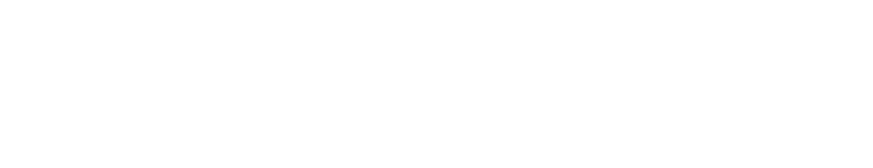 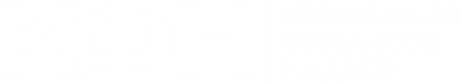 ИЗИСКВАНИЯ ЗА ДОКЛАДВАНЕ НА ИНФОРМАЦИЯ ОТ ПРЕ/ЗАСТРАХОВАТЕЛНИТЕ ПРЕДПРИЯТИЯ
съдържание
Въведение
Правна рамка относима към изискванията за докладване на информация от пре/застрахователи
Процедурни ангажименти, свързани с докладването
Предмет и съдържание на изискваната информация
ВЪВЕДЕНИЕ
Изискването за ДОКЛАДВАНЕ НА информация:

Е важен елемент за планиране процеса на преструктуриране и изготвяне на планове за преструктуриране на пре/застрахователНи ПРЕДПРИЯТИЯ

системно и последователно, с фокус върху съществените данни

сЕ определя в директивата от Органите за преструктуриране (ОП) при минимално ниво на хармонизация
ПРАВНА РАМКА
Европейският орган по застраховане и професионално пенсионно осигуряване (ЕОЗППО) изготвя проекти на технически стандарти за изпълнение (ITS) за съдържанието на информацията необходима на ОП и процедурите, и минимално необходимия пакет от стандартизирани формуляри и образци 

Основна информация - пре/застрахователНИТЕ ПРЕДПРИЯТИЯ или техните крайни предприятия-майки, когато се касае за групи, предоставят на оп цялата необходима информация за изготвяне и изпълнение на  (груповите) планове За преструктуриране

ОП може да изиска допълнителна информация, например при оценка на възможността за преструктуриране

Надзорните органи в съответните държави членки си сътрудничат с ОП, за да проверяват дали част или цялата изискуема информация  във връзка с преструктурирането е вече налична

ПРИ ТРАНСПОНИРАНЕ НА ТЕЗИ ИЗИСКВАНИЯ ПО ДИРЕКТИВАТА, ЕОЗППО си сътрудничи с националните компетентни органи, КАТО СЪОБРАЗЯВЯ:
Процедурите за регулярно предоставяне на информация по Директивата Платежоспособност  II
Опита на някои национални компетентни органи, които имат вече създадени процедури за докладване във връзка с преструктурирането на застрахователНИТЕ ПРЕДПРИЯТИЯ
ПРОЦЕДУРНИ АНГАЖИМЕНТИ ПО ДОКЛАДВАНЕТО НА ИНФОРМАЦИЯ
уеднаквяване сроковете по предоставяне на информация по преструктуриране с тази по Платежоспособност II

Повторното предоставяне на информация, когато са настъпили промени, след първоначално внесената такавА

Задължението за докладване зависи от датата на влизане в сила и първата отчетна година 

уеднаквяване формата и валутата НА предоставянАТА информация с подхода на Платежоспособност II

ЧестотаТА на докладване - съобразенА с целТА ЗА намаление  тежестта за индустрията

Поетапно въвеждане на изискванията за докладване НА ИНФОРМАЦИЯ С ЦЕЛ адаптация на ПРЕ/ЗАСТРАХОВАТЕЛНИТЕ предприятия и оп

Изисква СЕ Само строго необходимата информация, КАТО НАЛИЧНАТА, например в рамките на друга процедура за докладване като Платежоспособност II, СЕ споделя между органите
ПРЕДМЕТ И СЪДЪРЖАНИЕ
Образците С ИНФОРМАЦИЯ са само за дружества, за които трябва се изготвят планове за преструктуриране

Прилагане НА критерии ЗА облекчени задължения за някои ПРЕ/ЗАСТРАХОВАТЕЛНИ ПРЕДПРИЯТИЯ

РАБОТА С минимален набор от образци, необходими за планиране на процеса по преструктуриране

съдържание на изискваната информация:
-	организационна структура
-	критични функции 
-	инфраструктури на финансовите пазари
-	обобщени данни за задълженията 
-	релевантни услуги